Podpora sociálního podnikání v OP Zaměstnanost
Mgr. Svatava Škantová
vedoucí oddělení projektů sociálního podnikání
18. srpna 2015, Olomouc
Výzva „Podpora Sociálního podnikání“, č. 03_15_015
Vyhlášení výzvy:  17. 08. 2015

 Ukončení výzvy: 30. 11. 2015

 Alokace: 100 mil. Kč

 Místo realizace: ČR, mimo hlavní město Praha

Max. výše celkových způsobilých výdajů projektu: 6 000 000 Kč (de minimis)

 Max. délka projektu: 24 měsíců (nejpozději do 31. 12. 2018)

 Míra podpory: 15 % hradí příjemce
2
Výzva „Podpora Sociálního podnikání“, č. 03_15_015
Oprávnění žadatelé: 
OSVČ
obchodní korporace vymezené zákonem č. 90/2012 SB., o obchodních korporacích

Cílové skupiny:
osoby dlouhodobě či opakovaně nezaměstnané,
osoby se zdravotním postižením,
osoby opouštějící výkon trestu odnětí svobody,
osoby opouštějící institucionální zařízení, tzn. 	 zařízení pro výkon ústavní nebo ochranné výchovy.
3
[Speaker Notes: NNO nebudou podporovány z následujících důvodů:
spolufinancování,
Reinvestice zisku
Podnikání ve vedlejší činnosti, v případě krachu zanikne celá NNO
Z evaluace předchozí výzvy došlo k podpoření pouze 20-ti NNO, 100 podniků – s.r.o.]
Výzva „Podpora Sociálního podnikání“, č. 03_15_015
Zaměření výzvy:
vznik a rozvoj nových podnikatelských aktivit v oblasti sociálního podnikání
integrační sociální podnik
sociální podnikání – podnikání v souladu s tzv. principy sociálního podnikání
4
Výzva „Podpora Sociálního podnikání“, č. 03_15_015
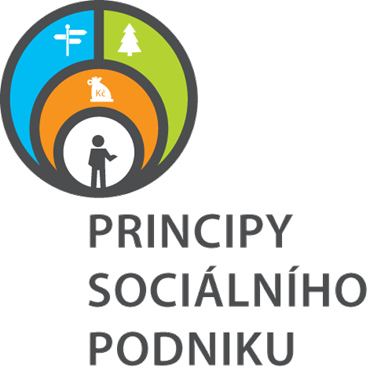 SOCIÁLNÍ PRINCIP
EKONOMICKÝ PRINCIP
ENVIRONMENTÁLNÍ PRINCIP
LOKÁLNÍ (MÍSTNÍ) PRINCIP
Výzva „Podpora Sociálního podnikání“, č. 03_15_015
Klíčové aktivity projektu:
vytvoření a zachování pracovních míst
vzdělávání
marketing
provozování sociálního podniku
6
Další Plánované výzvy
Koordinovaný přístup k sociálně vyloučeným lokalitám (KPSVL) 1. výzva, č. 03_15_026 – září 2015
Místní akční skupiny – integrační a ekologické sociální podniky - 2016

Bezplatné poradenství k sociálnímu podnikání a stáže

www.ceske-socialni-podnikani.cz
www.esfcr.cz
7
Děkuji vám           za pozornostMgr. Svatava Škantová221 923 920svatava.skantova@mpsv.cz